NO ŠUMERIEM LĪDZ ŠUMAHERAMizgudrojumi
2012
[Speaker Notes: Cilvēces vēsturē mēs redzam ar kādiem līdzekļiem cilvēki sazinājās, pārvietojās un saimniekoja. 
Šodien mēs kopā ceļosim cauri simtgadēm., pārvietosimies laikā un noskaidrosim ko cilvēks ir izgudrojis, lai komunicētu un attīstītu savu dzīves telpu.
Mēs noskaidrosim, kā tas ir aizsācies un kā izgudrojumi ir attīstījušies cauri gadsimtiem.
Sāksim mūsu ceļojumu.
Katrai grupai pienācis sūtījums. 
Grupas saņem maisiņu ar māla plāksnīti ar rakstu zīmēm.
Jums jāapskata sūtījums, jāizlemj no kāda reģiona tas ir nācis, tad jādodas uz “pastu” un tur jāsaņem nākamais sūtījums.]
Uzdevums:
Vienojieties no kura pasaules reģiona varētu būt šis priekšmets?  

Kad esiet vienojušies, “pastā” saņemiet vēstuli no jūsu izvēlētā reģiona.
[Speaker Notes: 1.Grupas saņem plāksnīti ar rakstu zīmēm. 
2.Pasta piedāvājums
Katrai grupai 3 vēstules ar Divupei, Ēģiptei un Grieķijai raksturīgiem simboliem. (būtu jāizvēlas pareizais- auglīgais pusmēness)
“Neīstajās” aploksnēs ir uzvedinošs teksts uz pareizo versiju.
‘”Īstajā aploksnē”- Hērodota teksts, kas raksturo doto apgabalu. 
Šo zemi, tāpat kā Ēģipti, viscaur šķērso kanāli. Pats lielākais no tiem ir kuģojams. Tas tek dienvidaustrumu virzienā no Eifratas uz otru upi, pie kuras atrodas Nīnas pilsēta. 
No visām zemēm, cik man zināms, šī zeme neapšaubāmi ražo vislabākos Dēmetras augļus. Turpretim augļu koki tur vispār neaug: nedz vīģes koks, nedz vīnogulāji, nedz olīvkoks. Kas attiecas uz Dēmetras augļiem, tad zeme tos dzemdē tādā pārpilnībā, ka raža šeit parasti ir divsimtais grauds (novāc 200 reizes vairāk nekā iesēts), bet labos gados – pat trīssimtais. Olīveļļu viņi nelieto nemaz, bet [izmanto] sezama eļļu. Visā ielejā aug dateļpalmas, vairums no tām dod augļus. No palmu augļiem gatavo maizi, vīnu un medu. Burtiski šo zemi sauc “zeme starp divām upēm”.]
Hērodota vēstījums
Šo zemi, tāpat kā Ēģipti, viscaur šķērso kanāli. Pats lielākais no tiem ir kuģojams. Tas tek dienvidaustrumu virzienā no Eifratas uz otru upi, pie kuras atrodas Nīnas pilsēta. 
No visām zemēm, cik man zināms, šī zeme neapšaubāmi ražo vislabākos Dēmetras augļus. Turpretim augļu koki tur vispār neaug: nedz vīģes koks, nedz vīnogulāji, nedz olīvkoks. Kas attiecas uz Dēmetras augļiem, tad zeme tos dzemdē tādā pārpilnībā, ka raža šeit parasti ir divsimtais grauds (novāc 200 reizes vairāk nekā iesēts), bet labos gados – pat trīssimtais. Olīveļļu viņi nelieto nemaz, bet [izmanto] sezama eļļu. Visā ielejā aug dateļpalmas, vairums no tām dod augļus. No palmu augļiem gatavo maizi, vīnu un medu. Burtiski šo zemi sauc “zeme starp divām upēm”.
[Speaker Notes: Skolēni lasa tekstu un vienojas, kas tā par zemi.]
Jautājumi
Izmantojot enciklopēdijas un interneta resursus, nosakiet kā šo zemi sauc grieķu valodā.  (laiks 5min.)
Sameklējiet kartē, kādu valsti mēs šajā teritorijā atrodam mūsdienās!
[Speaker Notes: 1.(tā ir Mezopotāmija)
2.Vai ir iespējams mūsdienu kartē atrast Mezapotāmiju (apspēlē atbildes)

(Irāna)
Tuvie Austrumi
(skolēnu asociācijas)]
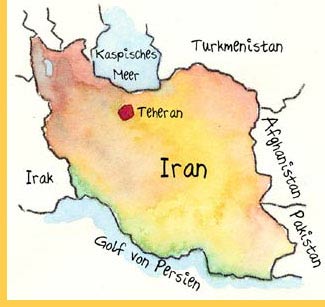 [Speaker Notes: Demonstrējam, kā izskatījās Mezopotāmija un mūsdienās Irāna.]
Jautājums
Kurā reģionā atrodas Irāna?
Ar ko mēs Irānu pazīstam mūsdienās?
[Speaker Notes: Diskusija.]
Austrumu saldumi
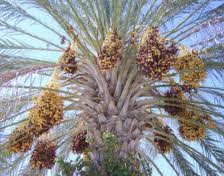 Tā kā Irāna atrodas Tuvajos Austrumos, kas ir slaveni ar saviem saldumiem, dosimies pagatavot paši savus saldumus, izmantojot garšvielas, kas raksturīgas reģionam.
[Speaker Notes: Gatavo austrumu saldumus, izmantojot vietējos produktus – cepumi (smilšu), āboli, ievārījums(izņemot upeņu un melleņu) un iekļaujot reģionam raksturīgās garšvielas: kanēlis, vanilīns, kakao, dateles, sezama sēkliņas un citronu.
Darba process un informācija – darba lapā]
Izgudrojumi
Interneta resursos un enciklopēdijās sameklējiet, ar kādiem izgudrojumiem pazīstami šumeri? (5min.)
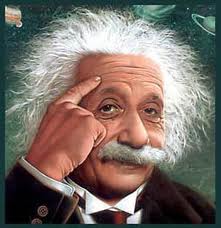 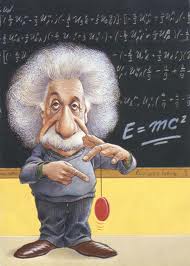 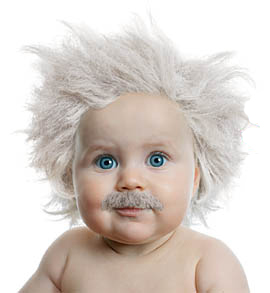 [Speaker Notes: Irānas teritoriju senāk apdzīvoja tauta šumeri. Pastāv uzskats, ka šī tauta ir pazīstama ar dažādiem izgudrojumiem, kuri ir nozīmīgi jo projām. 
(meklē- rakstība, cipari, plāksnītes, likumi, ritenis u.c.)
Katra grupa saņem vēl vienu šifrētu plāksnīti. Un atšifrē uz laiku, kura grupa pirmā! SACENSĪBA 
Šifrētais teksts: Svarīgs šumeru izgudrojums ir rakstība- ķīļraksts!]
Atšifrējiet saņemto plāksnīti!
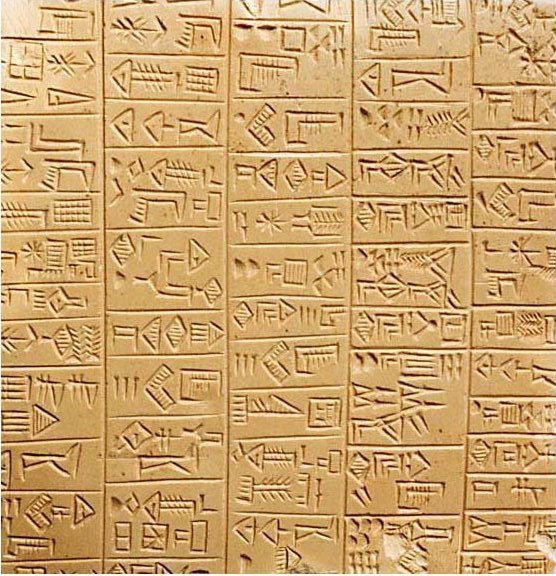 [Speaker Notes: Pēc uzdevuma veikšanas skolēni iepazīstas ar oriģinālo rakstu paraugu.]
Ķīļraksts
Vai kāds zina, ko nozīmē jēdzieni ķīlis un ķīlēt?
Katrai grupai ir jāatšifrē tautasdziesmas.
Latviešu tautasdziesma 
“ Seši mazi bundzinieki”
[Speaker Notes: Mēs piedāvājam latvisko ķīļraksta versiju.(izdala lapiņas-pielikumā)

Katra grupa saņems 2 tautasdziesmas, jums jāatšifrē vismaz viena, tas būs apm. 5 min. kamēr skan mūzika. (prezentācija un paralēli pareizā skolotāja versija)
 Vai jūs zināt tautasdziesmu “ Seši mazi bundzinieki” ? Nodziedāsim kopā.
Bet tagad iztulkojiet šo dziesmu angliski.
Skolēni prezentē tulkojumu.]
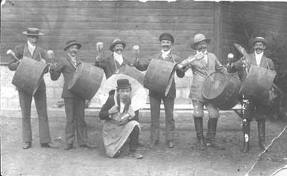 Six small drummers
Six small , six small, six small drummers
Ride the road and drum, drum, drum
	All six drummers  on grey horses
	All have Marten of the cap
All six riding on horseba(a)ck
In my fathers court(y)yard
		All six jumping from the  horse's
		Gives the golden ring to me
[Speaker Notes: Dzied sagatavoto variantu
Pēc angļu varianta rotaļdeja.
Piecelieties un izveidojiet dārziņu. Viens no saziņas veidiem ir ķermeņu valoda. Daudz var pateikt ne tikai ar žestiem, bet arī ar ķermeņa valodu.
Tagad vēlreiz nodziedāsim “ seši mazi bundzinieki”  vārdus aizstājot ar žestiem.]
Ritenis, ratiņš
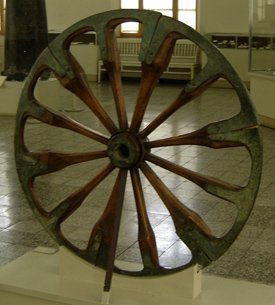 [Speaker Notes: Klasē stāv ratiņš.
Uzminiet par kuru no šumeru izgudrojumiem būs runa? (riteni)]
Kāds saimnieks sev ļoti rūpīgi izraudzījās  strādniekus. Viņš bija plaši pazīstams ar savu dāsno samaksu un prasīgumu pret darbiniekiem.
Kad tam pieteicās jauns strādnieks, saimnieks pieņēma strādnieku uz pārbaudes laiku. Viņam tika uzdots vienkāršs darbs: ķerrā iekraut 15 liekšķeres smilšu, aizvest uz pagalma tālāko stūri un izbērt to bedrē.
Strādnieks strādā vienu stundu, otru, trešo ... astoto, un dienas beigās nāk jautāt saimniekam:
“Nu kā tad, saimniek? Vai darbs labi padarīts? Tik ilgi strādāju. Tikai jums tas ķerras ritenis čīkst.”
“Un kā tad tas čīkst?” saimnieks jautā.
“Nu tā – čīīīk, čīīīk, čīīīk”.

………………………………………………………………………………………………………………………………………………………………….
……………………………………………………………………………………………………………………………………………………………….
[Speaker Notes: Starpcitu par riteni ir viena laba anekdote:
Pabeidziet anekdoti….. (1.min. laikā apdomā, katra grupa pasaka savu variantu)]
“Redzi, puis! Tu kā strādnieks man nederi. Lai es tevi paturētu darbā, ritenim jāčīkst tā: – čik, čik, čik, čik”.
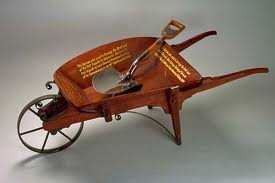 [Speaker Notes: Turpinājums orģinālam ir…]
Kura fizikas parādība ir slikta starp riteni un asi, bet laba saskarē starp pēdu un zemi? 
Jums ir jāizdomā  piemēri mehānikā par lietderīgo berzi un par kaitīgo berzi!
Kā jūs samazinātu kaitīgo berzi un paaugstinātu vajadzīgo berzi?
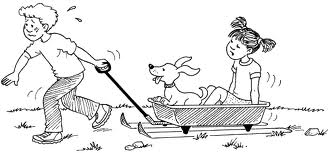 [Speaker Notes: 1.(berze)
2.Divas grupas par kaitīgo un divas par vajadzīgo, domā 5 min. tad prezentē, un papildina viens otru.
3.Samaina lapas, un domā kā samazināt vai palielināt berzi(5min.)]
http://www.youtube.com/watch?v=OjhxyC_Yfcg&feature=related
[Speaker Notes: Ritenis ir sastopams ne tikai kā pārvietojamais līdzeklis vai kāda priekšmeta sastāvdaļa. Riteņa motīvs parādās arī dejās. Pavērosim Irāņu tautas deju.
Skatās no 0.00 līdz 1.29
Kādas skaistas, graciozas kustības.
Kā jūs domājat, cik ilgā laikā šī dejotāja izdarīja vienu pilnu apgriezienu?
Paskatīsimies vēlreiz . Jūsu uzdevums noteikt  šīs dejotājas apgrieziena periodu.
Skolēniem izdala hronometrus, dot 1-2min. apdomāt kā noteikt  apgrieziena laiku. Skatās vēlreiz no 1.05 līdz 1.16. Atkārto 2-3 reizes. Skolēni rēķina periodu, pierakstot visu kā fizikā pieraksta . 
Tagad pamēģiniet jūs dejot kā šī dejotāj.
Skolēni sastājas aplī un mēģina dejot . Var arī improvizēt.]
Izgudrojumi
Daudz izgudrojumi izstrādāti mērķtiecīgi kā piemēram rakstība un ritenis, bet bija arī negaidīti izgudrojumi, vai varat tos nosaukt?
[Speaker Notes: Kā rodas izgudrojumi?
(pilda uzdevumus, Laiks 10min., skan mūzika, darba lapas]
Sameklējiet internetā un pastāstiet par nejaušiem izgudrojumiem, kas radušies laika gaitā!
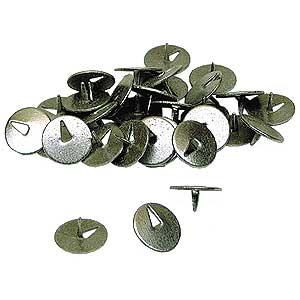 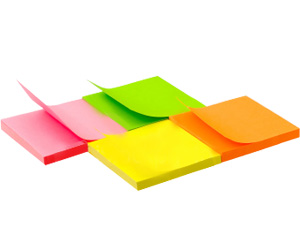 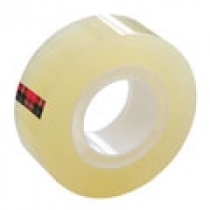 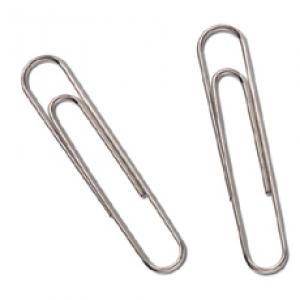 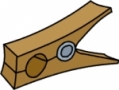 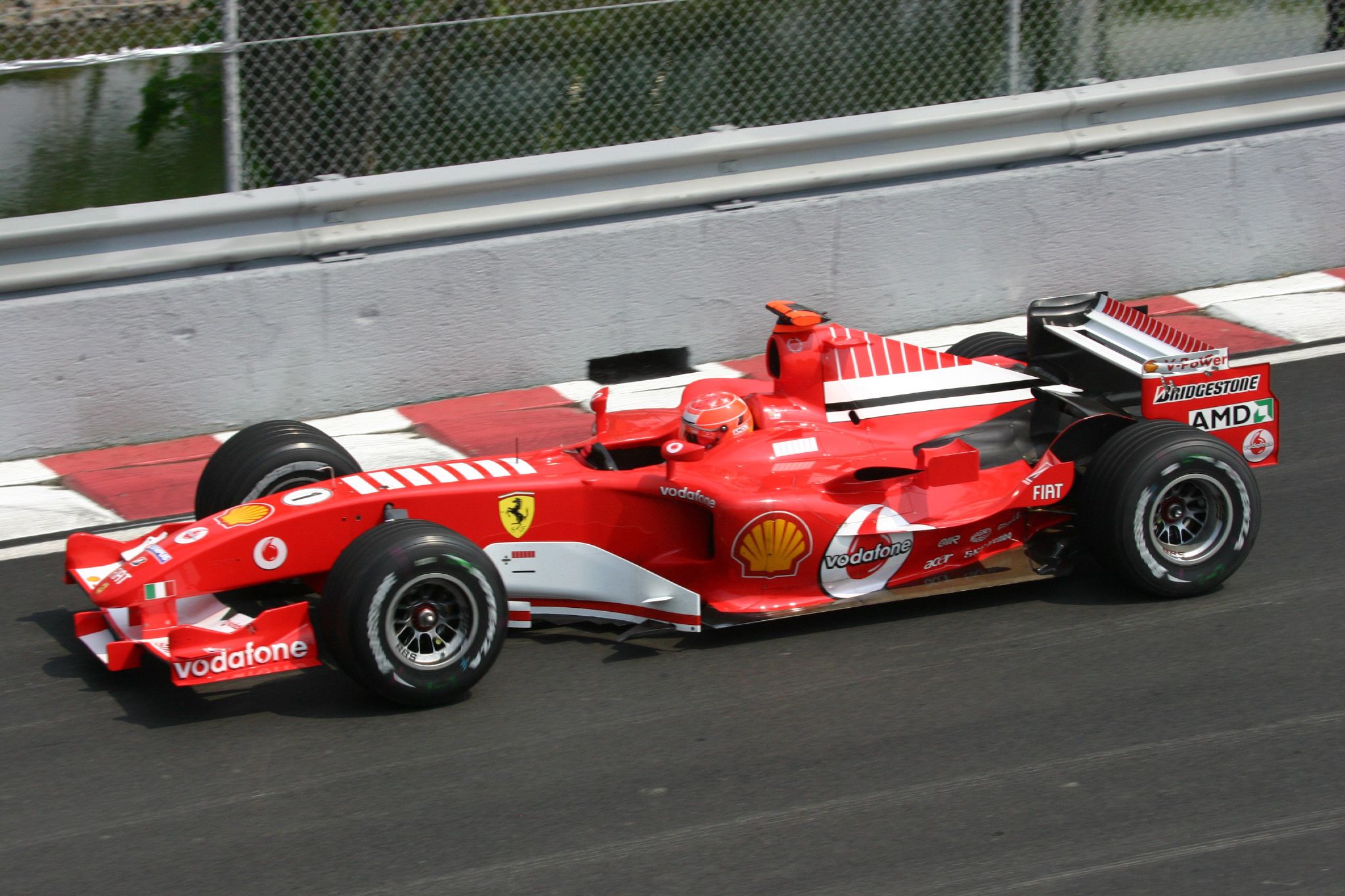 [Speaker Notes: Kādi izgudrojumi ir izmantoti lai  Šumahers varētu piedalīties sacensībās.
(skolēni sauc)
Tagad jums ir iespēja izveidot savu vēstījumu par to, ko esiet ieguvuši un atklājuši. Savu vēstījumu noformējiet uz plāksnītēm.
(katra  grupa meklē savus  darba materiālu lai varētu māla piku izrullēt un pēc tam uzrakstīt vēst’ījumu: pudele, veltnis, irbulis)]
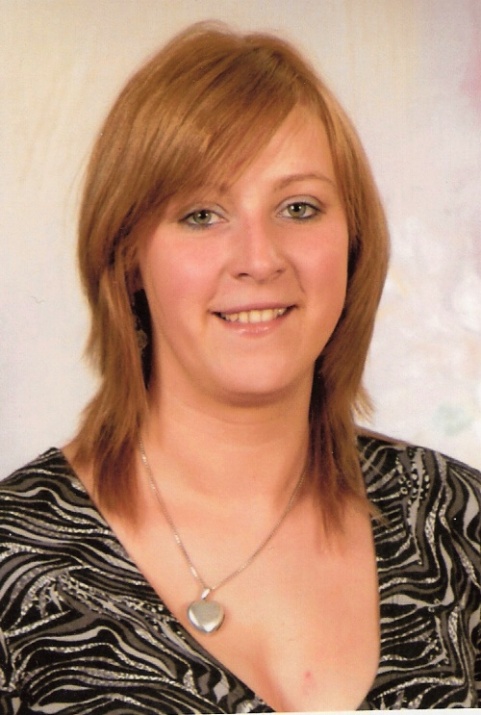 Iveta Kliģe
ivetaklige@inbox.lv
latviešu valoda, angļu valoda
Diāna Caune- Ostrovska dianacaune@inbox.lvsports
Ilona Jegorovailonajegorova@inbox.lv ģeogrāfija, ekotūrisms, vides spēles
Ingrīda Studāneingridastudane@e-apollo.lv matemātika, fizika
Sandra Vaitkevičasandra.vaitkevica@inbox.lvvēsture
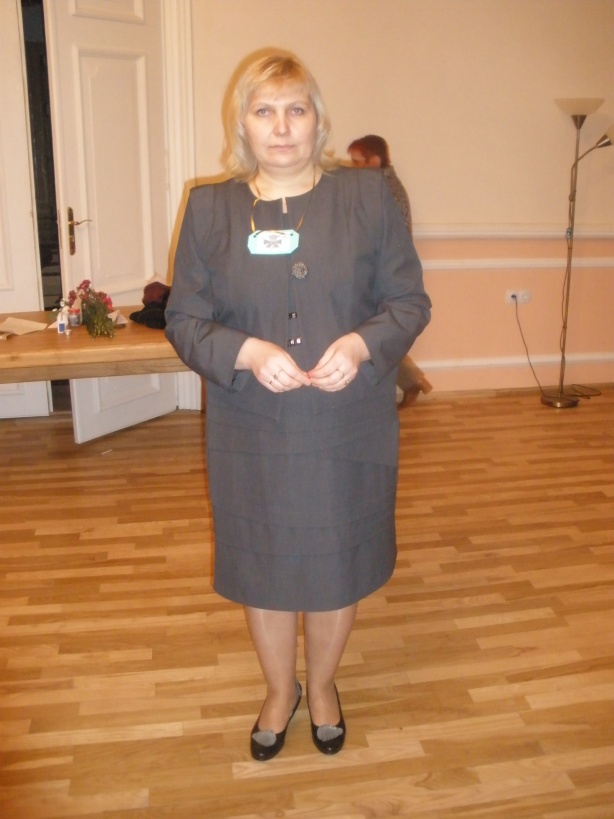 Ērika Naglinskaerika69@inbox.lvēdienu gatavošanas tehnoloģija, rokdarbi, floristika, karvings
Anda Vaļuka

avaluka@inbox.lv
veterinārija, zirgi, koris
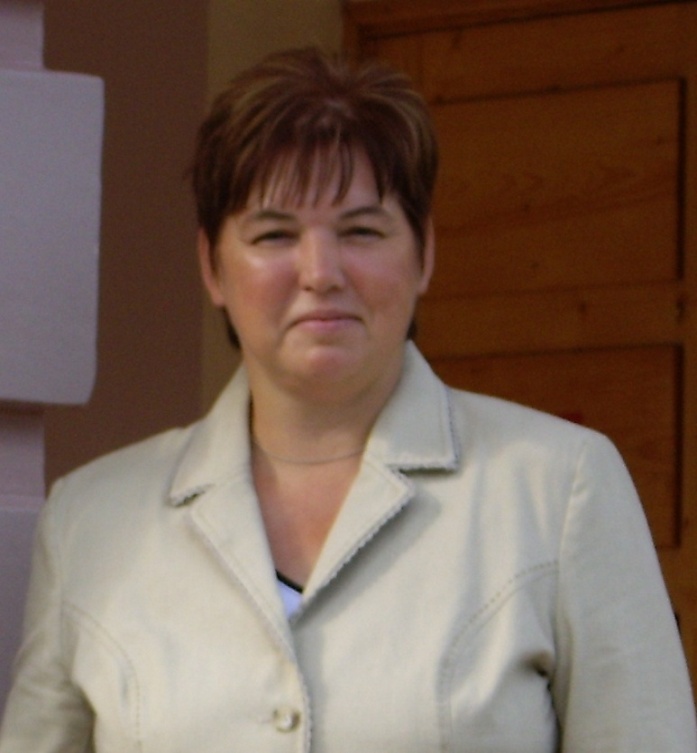